WNoDeS CORE TRAINING
Elisabetta Ronchieri, INFN CNAF
Praga, 18 September 2012
Overview
Architecture
Deployment
Installation 
Configuration 
Verification
Best Practice
Acknowledgement
References
Upcoming Features
18/09/2012
EGI TF, 17-21 September 2012, Prague
2
Architecture
18/09/2012
EGI TF, 17-21 September 2012, Prague
3
Overview
Resource Request
It can be a local job, a Grid job, a VM instantiation request, a request for a Cloud service. All these requests get transparently translated into “jobs”…
… that are handled by an LRMS (a batch system). LRMS-based policies allow flexible scheduling and scalable access to resources…
Resource Scheduler (Batch System)
… that can be based on a mix of systems: some capable of KVM-based virtualization, some traditional, non-virtual resources.
Resources
18/09/2012
EGI TF, 17-21 September 2012, Prague
4
Overview
General schema to handle a VM/service/job instantiation request
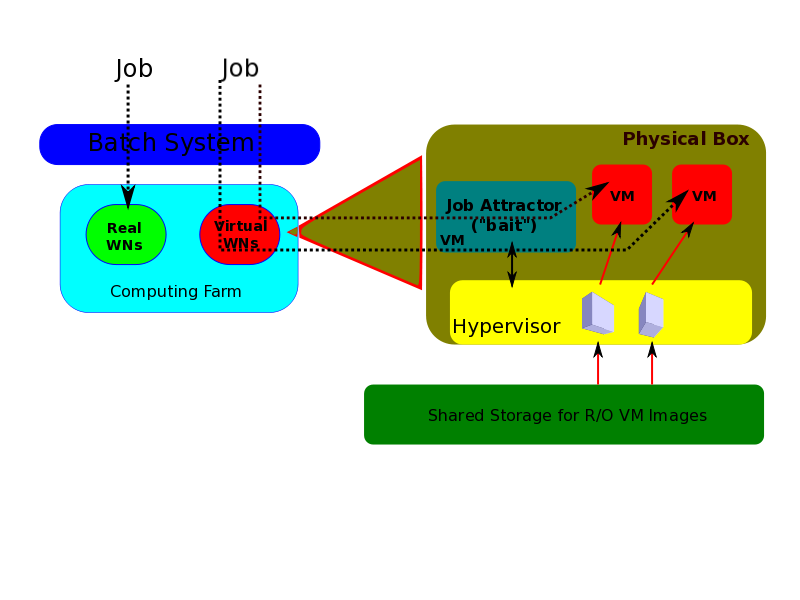 Every physical system runs a special process called “bait”. Its purpose is to manage local resources and arbitrate access to dynamically created local VMs.
18/09/2012
EGI TF, 17-21 September 2012, Prague
5
WNoDeS Components
18/09/2012
EGI TF, 17-21 September 2012, Prague
6
WNoDeS Components
SITE-SPECIFIC:
sends the resource request to the BAIT service
checks the job status
18/09/2012
EGI TF, 17-21 September 2012, Prague
7
WNoDeS Components
BAIT:
verifies the availability of resources to execute jobs
requires the instantiation of the VM when necessary
executes the job on the available resource
18/09/2012
EGI TF, 17-21 September 2012, Prague
8
WNoDeS Components
HYPERVISOR instantiates the VM where the job will be executed
18/09/2012
EGI TF, 17-21 September 2012, Prague
9
WNoDeS Components
NAMESERVER: 
is a sort of catalogue
keeps traces of all the VMs running
provides the BAIT and HYPERVISOR configurations
delivers the hostnames specified in the given batch system
18/09/2012
EGI TF, 17-21 September 2012, Prague
10
WNoDeS Components
MANAGER:
is a CLI
configures the repository of the VMs
provides a set of options to handle VM, VLANs, hostnames, bait, and hypervisor
18/09/2012
EGI TF, 17-21 September 2012, Prague
11
Mixed Mode Feature
What
A WNoDeS configuration option allowing the use of physical resources as both traditional batch nodes and as hypervisors for the instantiation of virtual machines – on the same hardware, at the same time
VMs can be used to also run batch jobs or to provide cloud services
Why
Some tasks are not suitable to be executed on virtual nodes – for example, jobs requiring GPGPU resources, or jobs with high I&O requiremnts: run them on physical nodes
On the same physical nodes, one can also offer virtualized services for those users requiring them> no need to set aside nodes for virtualized services
Where 
Mixed mode is included in the WNoDeS version released with EMI2 and can be administratively turned on or off
18/09/2012
EGI TF, 17-21 September 2012, Prague
12
Mixed Mode Off
Out of the scope of this training
18/09/2012
EGI TF, 17-21 September 2012, Prague
13
Mixed Mode On
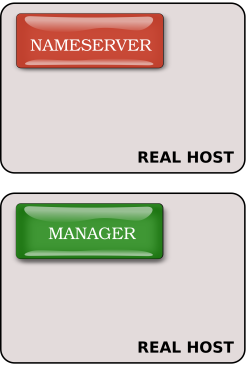 18/09/2012
EGI TF, 17-21 September 2012, Prague
14
Mixed Mode
18/09/2012
EGI TF, 17-21 September 2012, Prague
15
Deployment
18/09/2012
EGI TF, 17-21 September 2012, Prague
16
Testbed Description
WNoDeS: 2.0.2-1 (EMI2 Update 3); Mixed Mode On; Very few resources
Torque: 2.5.7; Maui: 3.3.4
OS: sl6; Arch: x86_64
NAMESERVER: 2.0.4-1; MANAGER: 2.0.3-3
OS: sl6; Arch: x86_64
KVM
BAIT: 2.0.6-1; HYPERVISOR: 2.0.4-3; SITE-SPECIFIC: 2.0.1-1; Torque: 2.5.7
OS: sl5; Arch: x86_64
VM Hostnames: test-vwn{01, 02, 03, 04, 05, 06}
Image Type: raw, qcow2, …
OS: sl6, sl5, ubuntu, debian
18/09/2012
EGI TF, 17-21 September 2012, Prague
17
Installation
18/09/2012
EGI TF, 17-21 September 2012, Prague
18
On the Batch Sever side: test-wnodes01
Satisfy common repository settings for sl6
# wget http://archives.fedoraproject.org/pub/epel/6/x86_64/epel-release-6-7.noarch.rpm
--2012-09-13 16:20:30—
…
Saving to: “epel-release-6-7.noarch.rpm”
# yum localinstall epel-release-6-7.noarch.rpm
…
Complete!
Install Torque server without EMI configuration
# yum install torque torque-server torque-client torque-libs
…
Complete!
Install Maui server without EMI configuration
# yum install maui-client maui maui-server 
…
Complete!
18/09/2012
EGI TF, 17-21 September 2012, Prague
19
On the WNoDeS side: pre requisites
Enable full access to the DNS configuration to add each virtual machine hostname used to instantiate a virtual resource
The host resolution will be used by DHCP to provide ip address to the virtual resource
Enable full access to the DHCP configuration to set the mapping from MAC address to hostname used to instantiate virtual machine
Define a repository to store image files
18/09/2012
EGI TF, 17-21 September 2012, Prague
20
On the WNoDeS side: common checks
Disable iptables service
# iptables –F
# chkconfig iptables off
# service iptables stop
iptables: Flushing firewall rules:                         [  OK  ]
iptables: Setting chains to policy ACCEPT: filter          [  OK  ]
iptables: Unloading modules:                               [  OK  ]
# service iptables status
iptables: Firewall is not running.
Disable selinux service
# cat /etc/selinux/config
… 
SELINUX=disabled
…
Do not configure bridge
Do not require host certificate
18/09/2012
EGI TF, 17-21 September 2012, Prague
21
On the WNoDeS side: common checks
Disable iptables service
# iptables –F
# chkconfig iptables off
# service iptables stop
iptables: Flushing firewall rules:                         [  OK  ]
iptables: Setting chains to policy ACCEPT: filter          [  OK  ]
iptables: Unloading modules:                               [  OK  ]
# service iptables status
iptables: Firewall is not running.
Disable selinux service
# cat /etc/selinux/config
… 
SELINUX=disabled
…
Do not configure bridge
Do not require host certificate
Please do not forget
18/09/2012
EGI TF, 17-21 September 2012, Prague
22
On the WNoDeS side: test-wnodes03
Satisfy common repository settings for sl6
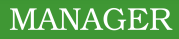 # wget http://archives.fedoraproject.org/pub/epel/6/x86_64/epel-release-6-7.noarch.rpm
--2012-09-13 16:20:30—
…
Saving to: “epel-release-6-7.noarch.rpm”
# yum localinstall epel-release-6-7.noarch.rpm
…
Complete!
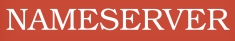 Satisfy EMI2 repository settings for sl6
# wget http://emisoft.web.cern.ch/emisoft/dist/EMI/deployment/2/repos/emi-2-sl6-updates.repo
--2012-09-13 16:21:33--  http://emisoft.web.cern.ch/emisoft/dist/EMI/deployment/2/repos/emi-2-sl6-updates.repo
…
Saving to: “emi-2-sl6-updates.repo”
18/09/2012
EGI TF, 17-21 September 2012, Prague
23
On the WNoDeS side: test-wnodes03
Clean YUM cache
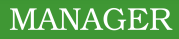 # yum clean all
…
Cleaning up Everything
# yum makecache
…
Metadata Cache Created
Install WNoDeS Nameserver and Manager
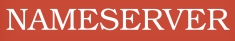 # yum install wnodes_nameserver wnodes_manager
…
Installed:  wnodes_manager.noarch 0:2.0.3-3.sl6             wnodes_nameserver.noarch 0:2.0.4-1.sl6    
Dependency Installed: wnodes_utils.noarch 0:2.0.2-1.sl6 
… 
Complete!
18/09/2012
EGI TF, 17-21 September 2012, Prague
24
On the WNoDeS side: test-wnodes04
Check HW virtualization turned on in the BIOS
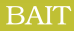 # cat /proc/cpuinfo | egrep '(svm|vmx)‘
flags		: fpu vme de pse tsc msr pae mce cx8 apic mtrr pge mca cmov pat pse36 clflush dts acpi mmx fxsr sse sse2 ss ht tm pbe syscall nx lm constant_tsc arch_perfmon pebs bts rep_good aperfmperf pni dtes64 monitor ds_cpl vmx est tm2 ssse3 cx16 xtpr pdcm dca lahf_lm dts tpr_shadow
…
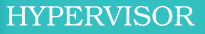 Check the kvm kernel module loaded
# lsmod | grep kvm
# 
# sudo modprobe kvm_intel
# lsmod | grep kvm
kvm_intel              52890  0 
kvm                   314739  1 kvm_intel
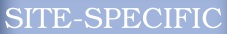 18/09/2012
EGI TF, 17-21 September 2012, Prague
25
On the WNoDeS side: test-wnodes04
Satisfy common repository settings for sl5
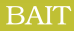 # wget http://archives.fedoraproject.org/pub/epel/5/x86_64/epel-release-5-4.noarch.rpm
--2012-09-13 16:15:44—
…
Saving to: “epel-release-5-4.noarch.rpm”
# yum localinstall epel-release-5-4.noarch.rpm
…
Complete!
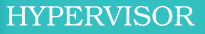 Satisfy EMI2 repository settings for sl5
# wget http://emisoft.web.cern.ch/emisoft/dist/EMI/deployment/2/repos/emi-2-sl5-updates.repo
--2012-09-13 16:20:30--  http://emisoft.web.cern.ch/emisoft/dist/EMI/deployment/2/repos/emi-2-sl5-updates.repo
…
Saving to: “emi-2-sl5-updates.repo”
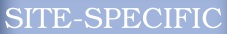 Clean YUM cache
# yum clean all
…
Cleaning up Everything
# yum makecache
…
Metadata Cache Created
18/09/2012
EGI TF, 17-21 September 2012, Prague
26
On the WNoDeS side: test-wnodes04
Install KVM on sl5
Do it where hypervisor runs
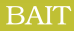 # yum install kvm-qemu-img kmod-kvm libvirt python-virtinst pyOpenSSL virt-manager
…
Complete!
Enable libvirtd service
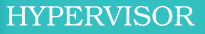 # chkconfig libvirtd on
# service libvirtd start
Starting libvirtd daemon:                                  [  OK  ]
# service libvirtd status
Libvirtd (pid 3610) is running …
Install Torque/Maui client without EMI configuration
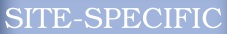 # yum install torque-client torque-mom
…
Complete!
Install WNoDeS BAIT, and HYPERVISOR
# yum install wnodes_bait wnodes_hypervisor
…
Installed:   wnodes_bait.noarch 0:2.0.6-1.sl5                    wnodes_hypervisor.noarch 0:2.0.4-3.sl5
Dependency Installed: wnodes_site_specific.noarch 0:2.0.1-1.sl5              wnodes_utils.noarch 0:2.0.2-1.sl5
… 
Complete!
18/09/2012
EGI TF, 17-21 September 2012, Prague
27
On the Virtual WN
Satisfy common repository settings for sl6
# wget http://archives.fedoraproject.org/pub/epel/6/x86_64/epel-release-6-7.noarch.rpm
--2012-09-13 16:20:30—
…
Saving to: “epel-release-6-7.noarch.rpm”
# yum localinstall epel-release-6-7.noarch.rpm
…
Complete!
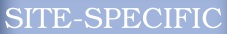 Satisfy EMI2 repository settings for sl6
# wget http://emisoft.web.cern.ch/emisoft/dist/EMI/deployment/2/repos/emi-2-sl6-updates.repo
--2012-09-13 16:21:33--  http://emisoft.web.cern.ch/emisoft/dist/EMI/deployment/2/repos/emi-2-sl6-updates.repo
…
Saving to: “emi-2-sl6-updates.repo”
18/09/2012
EGI TF, 17-21 September 2012, Prague
28
On the Virtual WN
Clean YUM cache
# yum clean all
…
Cleaning up Everything
# yum makecache
…
Metadata Cache Created
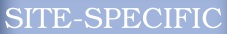 Install Torque/Maui client without EMI configuration
# yum install torque-client torque-mom
…
Complete!
Install WNoDeS SITE_SPECIFIC
# yum install wnodes_site_specific
…
Installed:  wnodes_site_specific.noarch 0:2.0.1-1.sl6
… 
Complete!
18/09/2012
EGI TF, 17-21 September 2012, Prague
29
Configuration
18/09/2012
EGI TF, 17-21 September 2012, Prague
30
On test-wnodes01: [1]
Create and setting wnodessl5 queue on the Torque server
Modify Torque configuration to allow job management from the wnodes_preexec service on BAIT 
Add the WNoDeS BAIT and VM hostnames to the Torque nodes
Restart the pbs_server service
Configure Maui to create a partition
Restart the maui service
Set the fix_wnodes_job script to release the hold jobs
18/09/2012
EGI TF, 17-21 September 2012, Prague
31
On test-wnodes01
Enable ssh connection without pwd
# cat /etc/ssh/sshd_config 
...
IgnoreUserKnownHosts    yes
HostbasedAuthentication yes
IgnoreRhosts             no
#
# service ssh restart
...
# cat /etc/ssh/shosts.equiv
...
test-wnodes01.cnaf.infn.it
test-wnodes03.cnaf.infn.it
test-wnodes04.cnaf.infn.it
test-vwn01.cnaf.infn.it
test-vwn02.cnaf.infn.it
test-vwn03.cnaf.infn.it
test-vwn04.cnaf.infn.it
test-vwn05.cnaf.infn.it
test-vwn06.cnaf.infn.it
# cat /etc/ssh/ssh_known_hosts
...
Public key of all the WNoDeS nodes registered in the batch system
18/09/2012
EGI TF, 17-21 September 2012, Prague
32
On test-wnodes03:
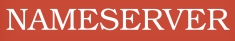 Set mac_list.ini file
# cp /etc/wnodes/nameserver/mac_list.template /etc/wnodes/nameserver/mac_list.ini
# vi /etc/wnodes/nameserver/mac_list.ini 
# cat /etc/wnodes/nameserver/mac_list.ini 
[DEFAULT_VLAN]
network_type = OPEN
bait_host =
vm_host = test-vwn01.cnaf.infn.it^00:16:3e:09:00:01;test-vwn02.cnaf.infn.it^00:16:3e:09:00:02;test-vwn03.cnaf.infn.it^00:16:3e:09:00:03;test-vwn04.cnaf.infn.it^00:16:3e:09:00:04;test-vwn05.cnaf.infn.it^00:16:3e:09:00:05;test-vwn06.cnaf.infn.it^00:16:3e:09:00:06
This file contains the list of hostnames that the wnodes_hypervisor service can associate to the VMs
18/09/2012
EGI TF, 17-21 September 2012, Prague
33
On test-wnodes03:
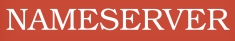 Set wnodes_hv_config.ini file
# vi /etc/wnodes/nameserver/wnodes_hv_config.ini 
# cat /etc/wnodes/nameserver/wnodes_hv_config.ini 
[HV_CONF]
HV_PORT=8222
BAIT_PORT=8111

LOG_FILE_NAME=wnodes_hv.log
MAX_LOG_FILE_SIZE=100000
MAX_COUNT_LOG_FILE=5
LOCAL_REPO_DIR=/usr/local/wnodes/repo

BAIT_IMG_TAG=wnodes_sl5_bait
BAIT_VM_RAM=800

HOST_GROUP_VALUEHV=test* 
ENABLED_VLAN_GROUP_VALUEHV=DEFAULT_VLAN

SSH_KEY_FILE=/root/.ssh/hv_id_rsa

USE_LVM=NO
VOLUME_GROUP=vg0
SERVICE_NIC_IP=10.1.1.2
SERVICE_NIC_IP_MASK=255.255.255.0
DNS_RANGE=10.1.1.3,10.1.1.30
DNS_LEASE_TIME=5m

ENABLE_MIXED_MODE=yes
Location represents where image file are downloaded
It represents groups of hostnames that belong to DEFAULT_VLAN, the same of the HYPEVISOR hostname
It is created at the wnodes_hypervisor service start
Mixed mode turned on
18/09/2012
EGI TF, 17-21 September 2012, Prague
34
On test-wnodes03:
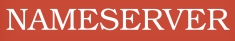 Set wnodes_bait_config.ini file
# vi /etc/wnodes/nameserver/wnodes_bait_config.ini 
# cat /etc/wnodes/nameserver/wnodes_bait_config.ini 
[BAIT_CONF]
BATCH_SYSTEM_TYPE=PBS
#LSF_PROFILE=/etc/profile.d/lsf.sh

HV_PORT=8222
BAIT_PORT=8111

LOG_FILE_NAME=wnodes_bait.log
MAX_LOG_FILE_SIZE=100000
MAX_COUNT_LOG_FILE=5

HOST_GROUP_VALUEBAIT=test*
ENABLED_VLAN_GROUP_VALUEBAIT=DEFAULT_VLAN


VM_UNREACH_TIMEOUT=200


STATUS_RETRY_COUNT=3


SCHEDULING_INTERVAL=60

#RESERVATION_LENGTH=1200
It specifies the type of Batch system
It represents groups of hostnames that belong to DEFAULT_VLAN, the same of the BAIT hostname
It is the timeout in which the machine is not reachable. Once reached, VM will be destroyed and created again
It is the number in which a VM can be on the same status: after that it is rejected
It is the interval in which PBS schedules new jobs
18/09/2012
EGI TF, 17-21 September 2012, Prague
35
On test-wnodes03:
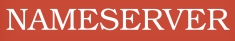 Set wnodes_bait_config.ini file
USE_LVM=NO

TYPE=BATCH;BATCH_REAL

PX_FAILED_RETURN_STATUS=3

DEFAULT_VM_IMG=
DEFAULT_VM_MEM=2000
DEFAULT_VM_CPU=1
DEFAULT_VM_BANDWIDTH=50
DEFAULT_VM_STORAGE=10
DEFAULT_JOB_TYPE=BATCH

MAX_VM_MEM=3000
MAX_VM_BANDWIDTH=100
MAX_VM_CPU=8
MAX_VM_STORAGE=100

MIN_VM_MEM=1500
MIN_VM_BANDWIDTH=10
MIN_VM_CPU=1
MIN_VM_STORAGE=10

ENABLE_MIXED_MODE=yes
It specifies the types of requests that the wnodes_bait service can accept
It is the returned wnodes_preexec status to send job that is in the queue to the instantiated VM
It represents default values of the VM parameters used when they are not specified in the request
It represents the maximum values of the VM parameters that can be specified in a request
It represents the minimum values of the VM parameters that can be specified in a request
Mixed mode turned on
18/09/2012
EGI TF, 17-21 September 2012, Prague
36
On test-wnodes03:
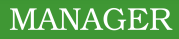 Configure wnodes_manager CLI
# vi /etc/wnodes/manager/wnodes.ini
# cat /etc/wnodes/manager/wnodes.ini
[NAMESERVER]
NS_HOST = test-wnodes03.cnaf.infn.it
NS_PORT = 8219
Verify wnodes_manager CLI options
# wnodes_manager -s "*“
cannot find any bait named : *
# 
# wnodes_manager -a wnodes_tw  http  repo-cnaf.cnaf.infn.it/wnodesrepo/wnodes_sl62_8G_pbs_nogrid_ns_test_wnodes03  x86_64  raw   /dev/vg_vwntb01/lv_root
ok
# wnodes_manager –l 
tag        loca  path  arch    form  dev                     
wnodes_tw  http  repo-cnaf.cnaf.infn.it/wnodesrepo/wnodes_sl62_8G_pbs_nogrid_ns_test_wnodes03  x86_64  raw   /dev/vg_vwntb01/lv_root
HYPERVISOR and BAIT are not running
Register an image
Get Image Information
tag is the image identifier
location can take http or file value
path specifies the address of the virtual image file
form is the format of the virtual image file (i.g., raw, qcow2, ...)
dev is the root file system of the image used by the libguestfs package
18/09/2012
EGI TF, 17-21 September 2012, Prague
37
On test-wnodes03:
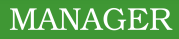 wnodes_manager CLI provides a set of options
to handle virtual machine images
To obtain VLANs information
to modify the registered hostnames
to manage the configuration files of the wnodes_bait service and the wnodes_hypervisor service
to manage the wnodes_bait service and the wnodes_hypervisor service
18/09/2012
EGI TF, 17-21 September 2012, Prague
38
On test-wnodes04: Torque/Maui client
Configure pbs_mom service
# cat /var/lib/torque/mom_priv/config 
$pbsserver test-wnodes01.cnaf.infn.it
$restricted test-wnodes01.cnaf.infn.it
$logevent 255
$ideal_load 2.5$max_load 2.4
#
# chkconfig pbs_mom on
# service pbs_mom restart
Shutting down TORQUE Mom: pbs_mom already stopped          [  OK  ]
Starting TORQUE Mom:                                       [  OK  ]
# service pbs_mom status
pbs_mom (pid 3990) is running...
Configure munge service
GeT the file key form the Server
# ll /etc/munge/munge.key 
-r-------- 1 munge root 1024 Sep 13 15:45 /etc/munge/munge.key
# chkconfig munge on
# service munge start
Starting MUNGE: munged                                     [  OK  ]
# service munge status
munged (pid 4069) is running...
Set Tserver name
# cat /var/lib/torque/server_name
test-wnodes01.cnaf.infn.it
18/09/2012
EGI TF, 17-21 September 2012, Prague
39
On test-wnodes04:
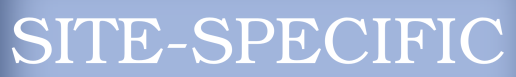 Configure wnodes_preexec service
# cp /etc/wnodes/site_specific/wnodes_preexec.conf.tpl /etc/wnodes/site_specific/wnodes_preexec.conf
# vi /etc/wnodes/site_specific/wnodes_preexec.conf
# cat /etc/wnodes/site_specific/wnodes_preexec.conf
[general]
TMPFILE=/tmp/my_bait
LOCAL_DOMAIN=cnaf.infn.it
NS_HOST=test-wnodes03.cnaf.infn.it
NS_PORT=8219
FAIL_RETURN_STATUS = 3

[default]
TYPE=BATCH_REAL
IMG=wnodes_tw
NETWORK_TYPE=OPEN
CPU=1
MEM=2500
STORAGE=30
ENABLEVIRTIO=YES
BANDWIDTH=10
PX_SCRIPT=
Set conf file
Handle Batch Real Job
run jobs belonging to user dallatorre in VMs using the image called wnodes_ftw, 
run jobs belonging to user ronchieri in other VMs using the image called wnodes_tw.
18/09/2012
EGI TF, 17-21 September 2012, Prague
40
On test-wnodes04 :
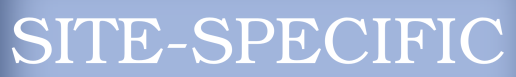 Configure wnodes_preexec service
[dallatorre]
TYPE=BATCH
IMG=wnodes_ftw
NETWORK_TYPE=OPEN
CPU=1
MEM=2700
STORAGE=30
ENABLEVIRTIO=YES
BANDWIDTH=10
PX_SCRIPT=

[ronchieri]
TYPE=BATCH
IMG=wnodes_tw
NETWORK_TYPE=OPEN
CPU=1
MEM=2700
STORAGE=30
ENABLEVIRTIO=YES
BANDWIDTH=10
PX_SCRIPT=

# chmod 500 /usr/bin/wnodes/site_specific/wnodes_preexec
Batch Job for user dallatorre with customized image wnodes_ftw
Batch Job for user ronchieri with customized image wnodes_tw
18/09/2012
EGI TF, 17-21 September 2012, Prague
41
On test-wnodes04 :
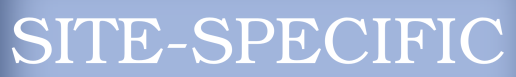 Configure wnodes_preexec service
# vi /var/lib/torque/mom_priv/prologue
# cat /var/lib/torque/mom_priv/prologue
#!/bin/bash
while [ ! -f /usr/bin/wnodes/site_specific/wnodes_preexec ]; do sleep 3 ; done
sleep 10
/usr/bin/wnodes/site_specific/wnodes_preexec -f /etc/wnodes/site_specific/wnodes_preexec.conf --jobid $1 --username $2 &> /root/prologue.txt
# chmod 500 /var/lib/torque/mom_priv/prologue
This script is executed before each job could be executed
18/09/2012
EGI TF, 17-21 September 2012, Prague
42
On test-wnodes04
Enable ssh connection without pwd
# cat /etc/ssh/ssh_config 
...
PasswordAuthentication  yes
EnableSSHKeysign        yes
HostbasedAuthentication yes
StrictHostKeyChecking   no
Create user account
$ id ronchieri
uid=502(ronchieri) gid=500(wnodes) groups=500(wnodes)
$ id dallatorre
uid=503(ronchieri) gid=500(wnodes) groups=500(wnodes)
In every machine of the cluster (PBS server, bait, virtual machine) all the needed user account should be created with the same unix UID
18/09/2012
EGI TF, 17-21 September 2012, Prague
43
On test-wnodes04:
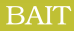 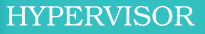 Configure wnodes_bait service
# vi /etc/wnodes/bait/wnodes.ini
# cat /etc/wnodes/bait/wnodes.ini
[NAMESERVER]
NS_HOST = test-wnodes03.cnaf.infn.it
NS_PORT = 8219
Configure wnodes_hypervisor service
# vi /etc/wnodes/hypervisor/wnodes.ini
# cat /etc/wnodes/hypervisor/wnodes.ini
[NAMESERVER]
NS_HOST = test-wnodes03.cnaf.infn.it
NS_PORT = 8219
#
# service wnodes_hypervisor start
Starting wnodes_hypervisor:                                [  OK  ]
# service wnodes_hypervisor status
wnodes_hypervisor (pid 28805) is running
# service wnodes_bait status
wnodes_bait (pid ….) is running
#
# wnodes_manager -t all
test-wnodes04 :
None VM istantiated
18/09/2012
EGI TF, 17-21 September 2012, Prague
44
On test-wnodes04:
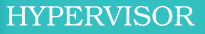 Look at the network that the wnodes_hypervisor service has configured
# cat /var/log/wnodes/hypervisor/hv_network_current_status
#Interface:Type:Status:VLAN:Bridge:Hostname
br.default:bridge:UP:default:br.default:test-wnodes04
br.service:bridge:UP:service:br.service:test-wnodes04
eth0.default:vlan:UP:default:br.default:localhost
eth0:nic:UP:default:br.default:test-wnodes04
Interface is the name of the interface
Type is the Type of the interface
Status provides the interface status
VLAN specifies the name of the VLAN
Bridge is the link with the bridge
Hostname specifies the hostname of HYPERVISOR
18/09/2012
EGI TF, 17-21 September 2012, Prague
45
On test-wnodes04:
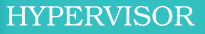 At the start HYPERVISOR performs the following steps:
It discovers the default ethernet (eth0 or eth1)
It extracts the IP address of the default ethernet
It creates a default bridge (br.default) to support the default VLAN
It associates to the default bridge the IP address of the default ethernet
It modifies the default gateway to be  the created default bridge
At the end HYPERVISOR will be able to instantiate VM that belongs to the same VLAN of its own hostname.
However, configuring other VLANs to the switch of the VLAN of HYPERVISOR, its service can instantiate VMs that do not belong to its pwn VLAN (the previous file will be modified accordingly)
18/09/2012
EGI TF, 17-21 September 2012, Prague
46
On the Virtual WN
Configure Torque/Maui client as on test-wnodes04
Configure wnodes_preexec as on test-wnodes04

Configure ssh as on test-wnodes04
Set user account as on test-wnodes04
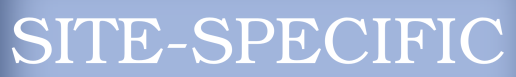 18/09/2012
EGI TF, 17-21 September 2012, Prague
47
Verification
18/09/2012
EGI TF, 17-21 September 2012, Prague
48
What checks
WNoDeS log files
on test-wnodes03

on test-wnodes04

WNoDeS stderror files are under /tmp
wnodes_preexec produces log information under /tmp with the name <username>_debug_px_wnodes
# less /var/log/wnodes/nameserver/wnodes_ns.log
# less /var/log/wnodes/nameserver/wnodes_ns_state
# less /var/log/wnodes/hypervisor/wnodes_hv.log
# less /var/log/wnodes/bait/wnodes_bait.log
18/09/2012
EGI TF, 17-21 September 2012, Prague
49
What checks
PBS nodes
# pbsnodes –a
…
test-wnodes04.cnaf.infn.it
     state = free
     np = 4
     properties = wnodessl5,bait
     ntype = cluster
     status = rectime=1347917198,varattr=,jobs=,state=free,netload=408715386292,gres=,loadave=0.00,ncpus=8,physmem=16438236kb,availmem=33419728kb,totmem=34919380kb,idletime=196,nusers=2,nsessions=4,sessions=3441 25402 28872 29378,uname=Linux test-wnodes04.cnaf.infn.it 2.6.18-308.8.2.el5 #1 SMP Tue Jun 12 11:25:25 EDT 2012 x86_64,opsys=linux
     gpus = 0
...
18/09/2012
EGI TF, 17-21 September 2012, Prague
50
Job Submission Examples
18/09/2012
EGI TF, 17-21 September 2012, Prague
51
Example
By using 
qsub -q wnodessl5 test.sh
submit a BATCH_REAL job
submit a BATCH job for ronchieri user on the customized VM
18/09/2012
EGI TF, 17-21 September 2012, Prague
52
Best Practice
18/09/2012
EGI TF, 17-21 September 2012, Prague
53
Best Practice
Stop the wnodes_bait service by using the wnodes_hypervisor service script
Do it when all jobs have been processed or
After having delete jobs
Verify the prologue script before submitting jobs
Use the wnodes_manager CLI to administrative operations, e.g.,
destroy VM instantiated by the wnodes_hypervisor service
18/09/2012
EGI TF, 17-21 September 2012, Prague
54
Acknowledgement
18/09/2012
EGI TF, 17-21 September 2012, Prague
55
Acknowledgement
WNoDeS Team
In particular
Alessandro Italiano
Giacinto Donvito
Gianni Dalla Torre
Daniele Andreotti
Davide Salomoni
IGI Operations Team 
In particular
Paolo Veronesi
Giuseppe Misurelli
Andrea Cristofori
18/09/2012
EGI TF, 17-21 September 2012, Prague
56
References
18/09/2012
EGI TF, 17-21 September 2012, Prague
57
References
[1] WNoDeS System Guide, http://web.infn.it/wnodes/images/stories/doc/wnodes-sysadminguide_v_1_0_0_3.pdf
[2] WNoDeS home page, http://web.infn.it/wnodes/
18/09/2012
EGI TF, 17-21 September 2012, Prague
58
Upcoming Features
18/09/2012
EGI TF, 17-21 September 2012, Prague
59
Some Upcoming Features (1)
Several of the following features have been part of WNoDeS 1 (pre-EMI) for a long time. They will be released as EMI updates in the coming months.
Interactive usage
We use this at the INFN Tier-1 to support self-instantiation of VMs by local users. These VMs can be used for e.g. analysis tasks, testing purposes, etc.
As with other WNoDeS services, resources can be taken from the general purpose Tier-1 farm (no service partitioning, unless one specifically configures it.)
Cloud computing: OCCI compliance
Will be compliant to OCCI 1.1 (validated e.g. through doyouspeakocci) and accessible via a CLI. 
See Demo at the EGI TF Praga workshop, the 20th of September
Cloud computing: Web interface
18/09/2012
EGI TF, 17-21 September 2012, Prague
60
Some Upcoming Features (2)
Dynamic virtual networks
Won’t require using 802.1q to partition networks and will allow dynamic instantiation of private VLANs (either local or across multiple sites) and address assignment for VM isolation – a much needed feature in cloud environments.
Also allowing possible provisioning of services like Cloud bursting (to other resource centers), or Cluster as a Service.
Integration of multiple authentication methods
The current WNoDeS cloud Web application and OCCI interface use X.509 + VOMS; this will be extended to support federated access.
Storage volume support
Will allow dynamic instantiation and connection to VMs of persistent storage volumes.
18/09/2012
EGI TF, 17-21 September 2012, Prague
61